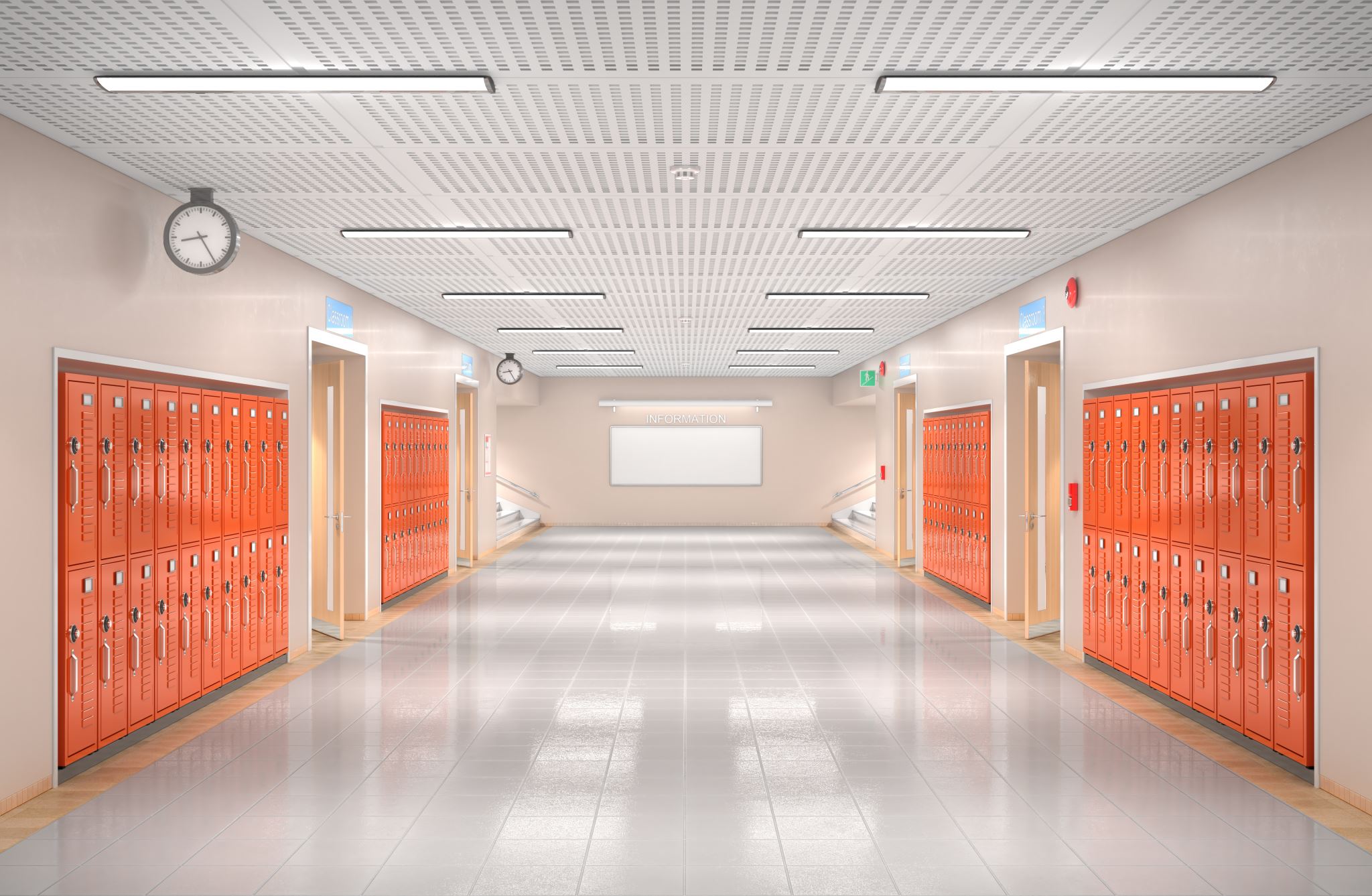 Tullow Community SchoolLeaving Certificate Choices
2022
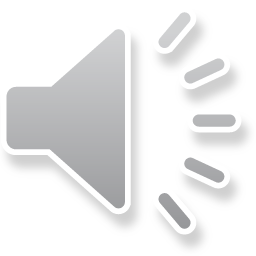 Leaving Certificate Options
Most students study seven subjects for the Leaving Certificate
Three of these are compulsory and the other four are optional.
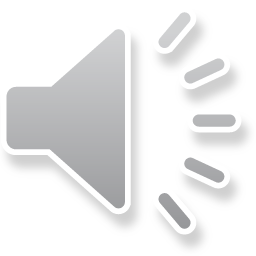 Core Subjects
Irish
English 
Mathematics

These subjects are compulsory for all students (except where a student has an official exemption in Irish)
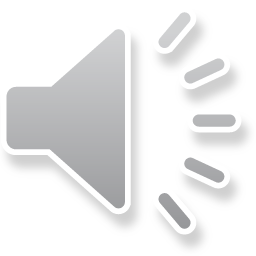 Optional Subjects
Students choose four optional subjects.
Tullow Community School offers eighteen subjects at Leaving Cert level.
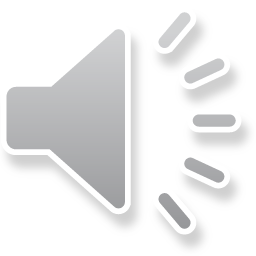 Optional SubjectsSciences
Physics
Biology
Chemistry
Agricultural Science
Computer Science
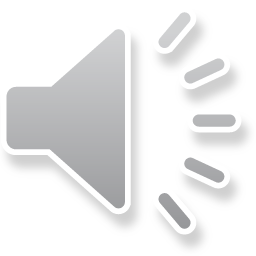 Languages
French
German
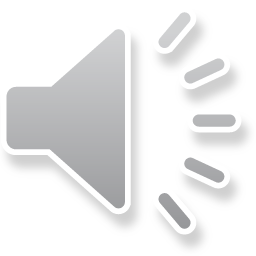 Optional Subjects
Engineering
Construction Studies
DCG

Art
Music
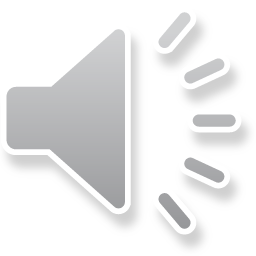 Optional Subjects
Accounting
Business

Home Economics
History
Geography
   Physical Education
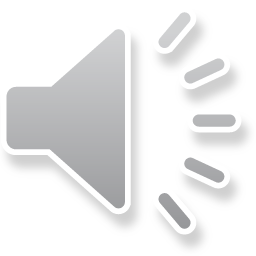 Physical Eduation
A new specification for Leaving Certificate Physical Education was introduced on a phased basis in September 2018 and will be examined for the first time in 2020.

The subject is only available to Leaving Certificate students in phase schools.

This means that examination in this subject will be limited to students of the phase schools at the 2020 and 2021 Leaving Certificate examinations.
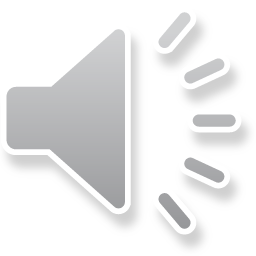 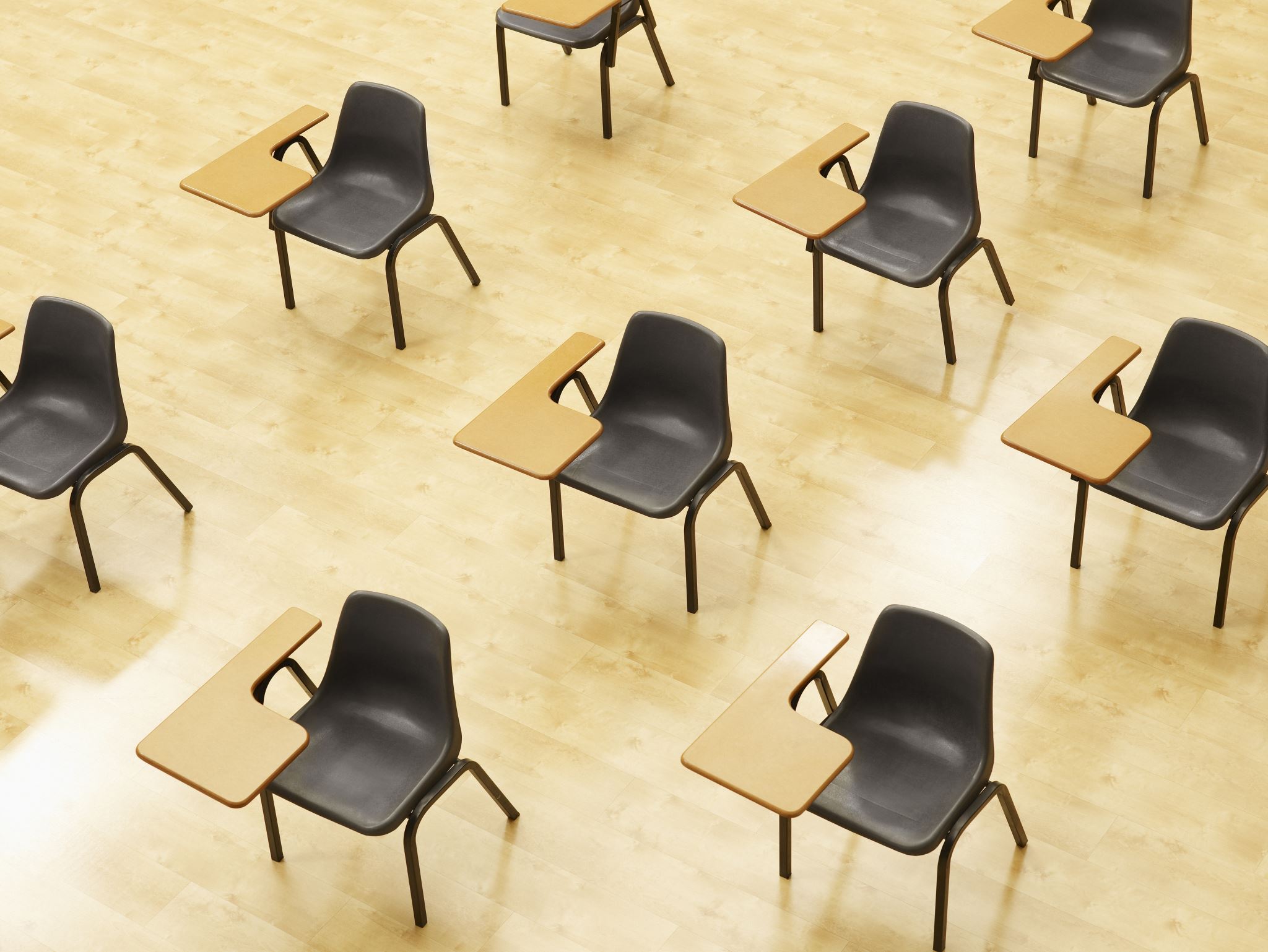 PE
The subject consists of:
A final written examination worth 50% of the marks
A physical activity project to be completed under the supervision of the class teacher, worth 20% of the marks
A performance assessment to be completed under the supervision of the class teacher worth 30% of the marks available for this subject.
All components will be assessed externally. The subject will be rolled out nationally for Leaving Certificate students commencing in September 2020, for examination in 2022.
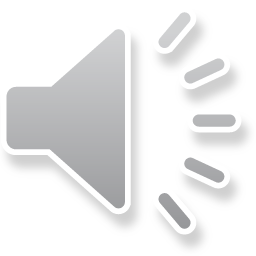 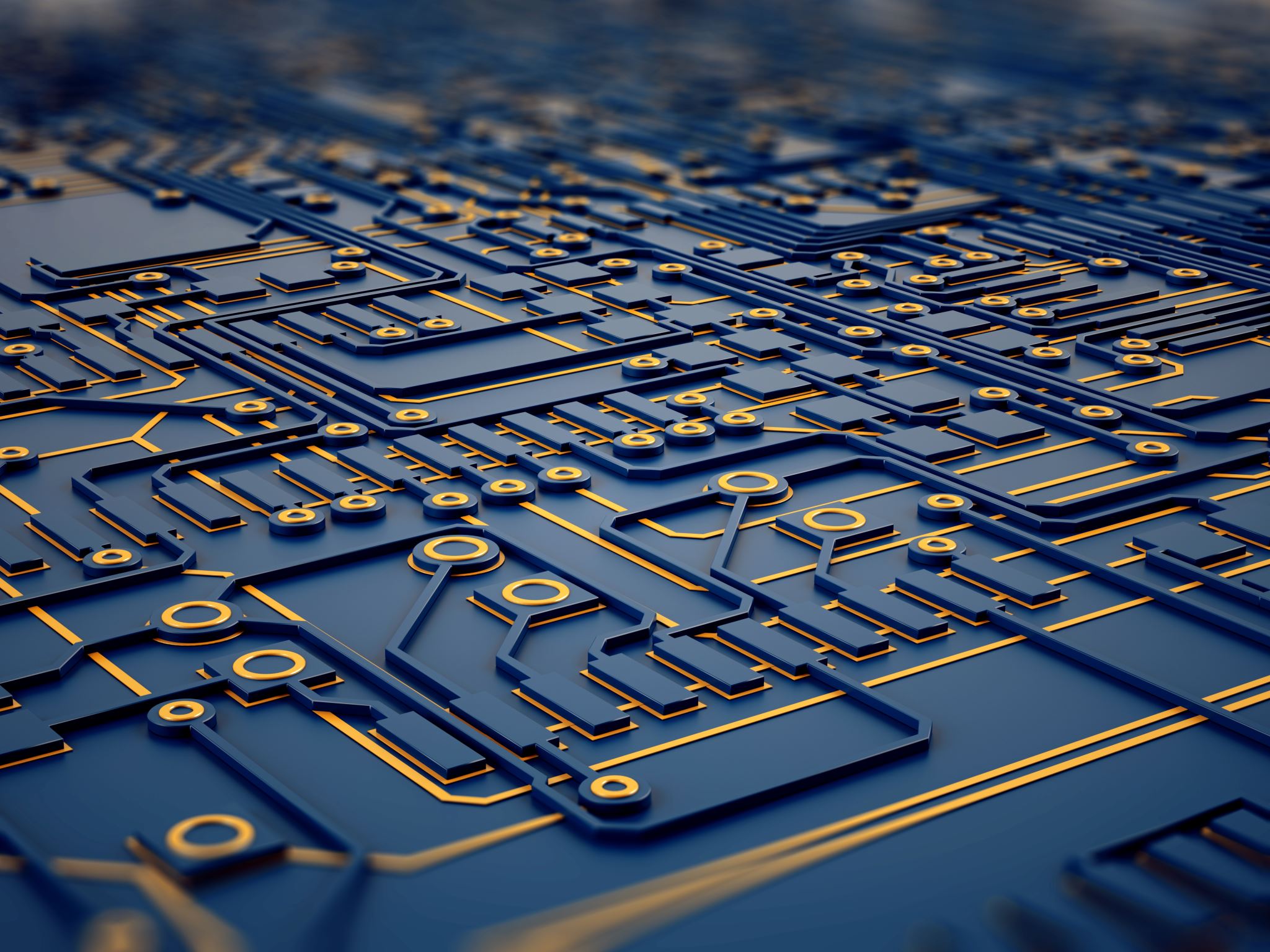 Computer Science
A new specification for Leaving Certificate Computer Science was introduced on a phased basis in September 2018 and will be examined for the first time in 2020.

The subject is only available to Leaving Certificate students in phase schools.

This means that examination in this subject will be limited to students at the phase schools at the 2020 and 2021 Leaving Certificate examinations.
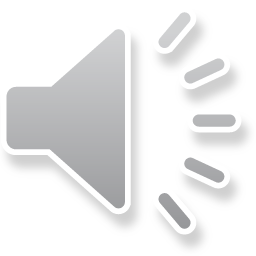 Computer Science
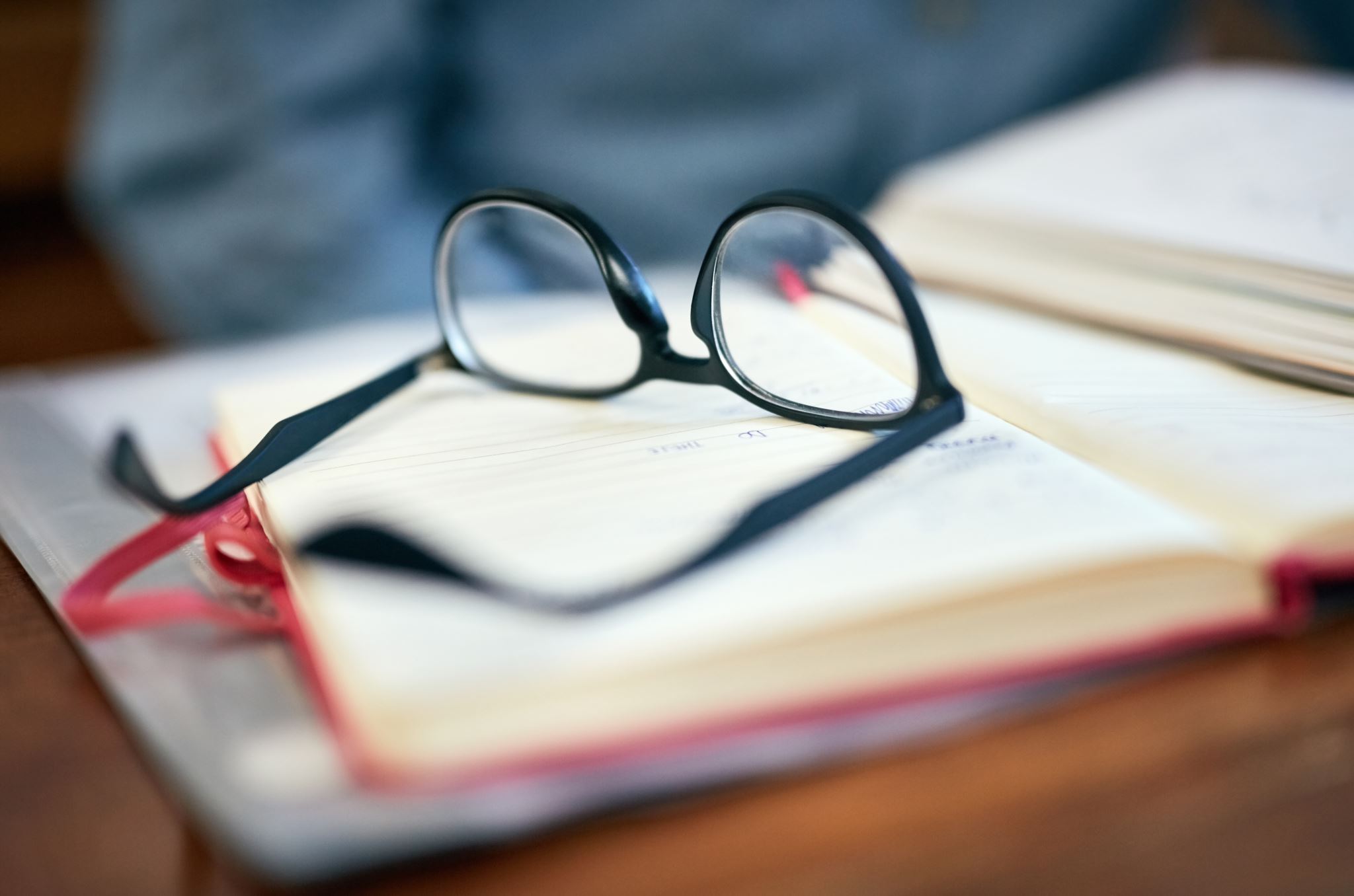 The subject consists of:
A final examination consisting of a paper-based element and a computer-based element worth 70% of the marks,
A practical coursework project to be completed under the supervision of the class teacher, worth 30% of the marks.
All components will be assessed externally. The subject will be rolled out nationally for Leaving Certificate students commencing in September 2020, for examination in 2022.
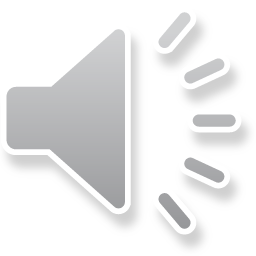 What are the most important factors in choosing your subjects?
Choose subjects you enjoy and in which you have an interest

Note third level college and course requirements
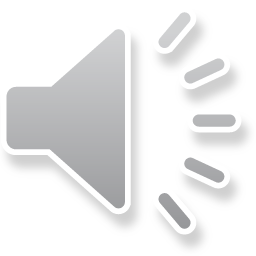 Third Level Requirements
Aspects to being eligible to pursue a course at third level – 
Having the essential subjects
Achieving the correct grades
Having the required points to be eligible to get a place on the course.
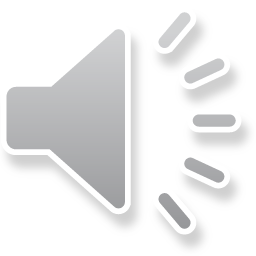 New Leaving Cert Points
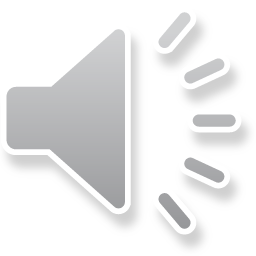 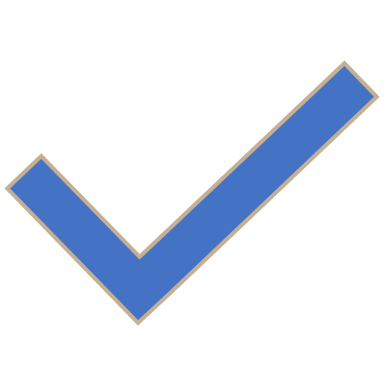 Bonus Points
25 bonus points will be awarded to Higher Level Maths from H1 to H6
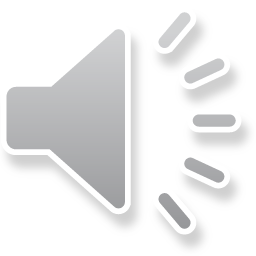 Foreign Languages
NUI (Maynooth, UCD, UCC and Galway  Universities) may have a language requirement for their courses.
A number of smaller colleges are also part of NUI including St. Angela’s College (Home Economics), Sligo.
There are courses within the NUI which do not have a language requirement, e.g. Engineering, Science, Nursing and Agriculture.
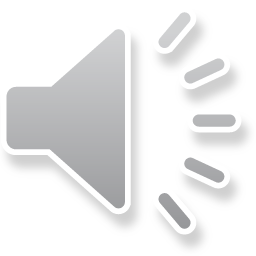 Foreign Languages …
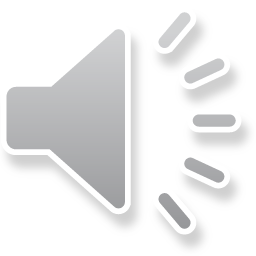 Foreign languages …
The majority of the 48 third-level institutions in the CAO system do no require a foreign language for college entry.
This includes 4 universities – University of Limerick, TUD, Dublin City University and Trinity College.
It also includes all of the Institutes of Technology.
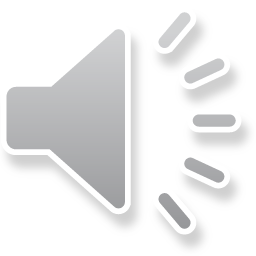 Science Subjects
Chemistry, Biology, Physics, Computer Science and Agricultural Science are the science subjects available in Tullow Community School.

Most Science degrees require at least one science subject at Leaving Certificate level.
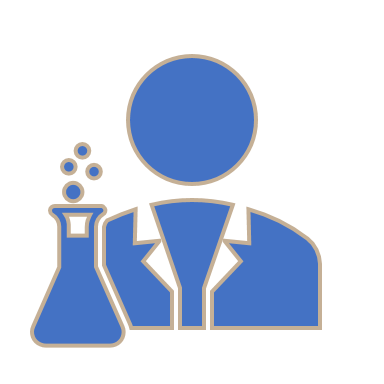 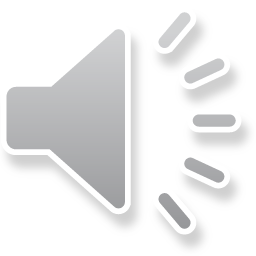 Geography
From 2014 Geography will be accepted as a Science subject

UCD and Trinity

Only for general Science degree.
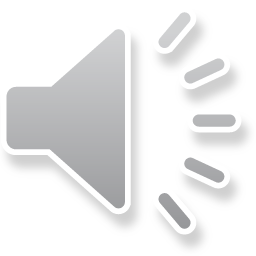 Science Subjects…..
For careers in the following areas –
Engineering
Science
Medical or Paramedical
Students may need at least one Science subject. E.g. Nursing.
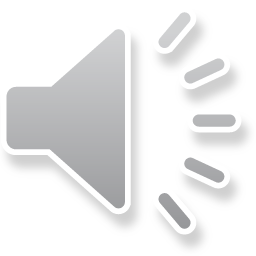 Science Subjects
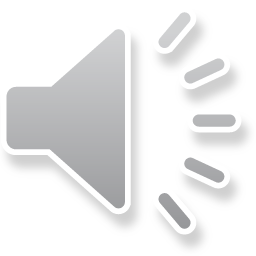 Summary
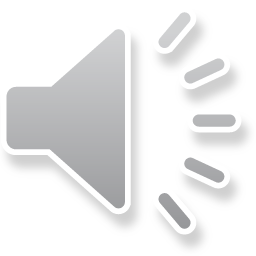 Summary
It is possible not to pick a foreign language and a Science subject
Students must balance 3 aspects:
Liking the subject

Needing the subject as a requirement

Maximising their points
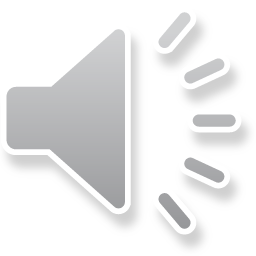 Summary
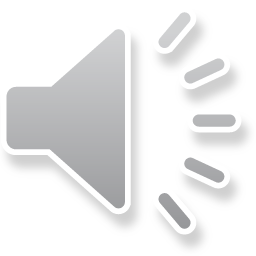 Conclusion
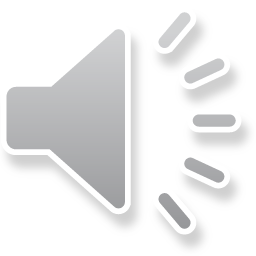 To research subject requirements (what college courses require specific subjects)
Go to: www.qualifax.ie
Click on the Students tab
Click on Subject Choice on the right of the screen
Click on Subject Requirements Module
Click on Leaving Certificate Subjects
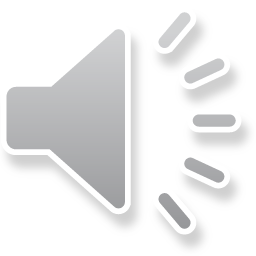 Leaving Cert Vocational Programme Option(LCVP)
This is an extra subject
Students study 7 subjects plus the LCVP
Very practical programme
All assignments done on computer
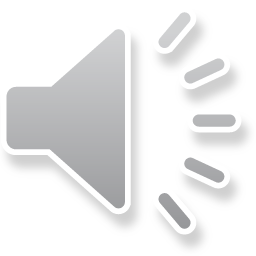 Eligible Students
Students must be studying Irish English Maths and a  Foreign language
Students optional subjects must comply with one of 16 subject combinations
E.G. 1.Physics and Chemistry
2.Home Economics and Art
3.Any two from Construction DCG Engineering
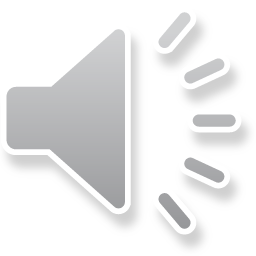 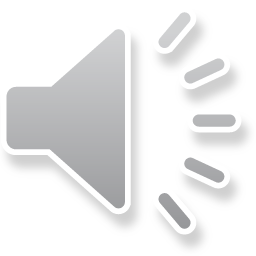 LCVP Components
2 parts to the exam

Portfolio (60%)

Written Exam (40%)
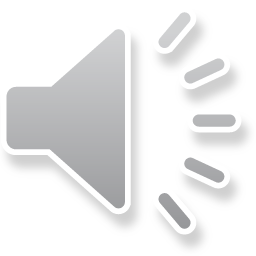 Portfolio
6 assignments
Curriculum Vitae (25 marks)
Action Plan (Mini-Company) (35)
Career Investigation (40)
Summary Report (factory visit)(40)
Work Experience Diary(50)
Recorded Interview/Own Place (50)
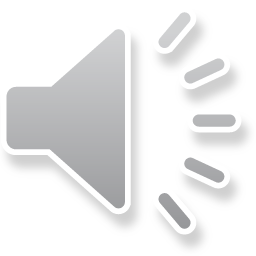 Exam
Held in early May

Worth 40%

Based on portfolio and business enterprise
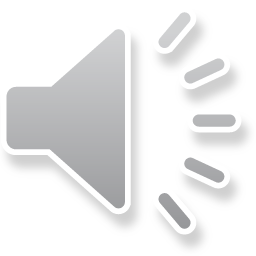 LCVP …
The assignments completed on this course have long term benefits for students attending third level colleges or for students entering the work force, e.g. interview techniques, CV, research and computer skills.
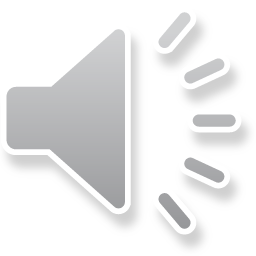 LCVP Grades/Points
Distinction	66 points (H4)

Merit			46 points (H 6)

Pass			28 points (O 4)
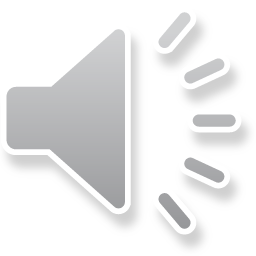 Subject  Choice
1.								

2.								

3.								

4.								

5.
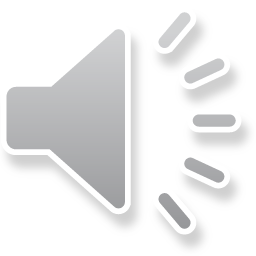 Final Word
It is important for students to do some research on www.qualifax.ie to help them choose their subjects. 
If you need further help/advice you can contact me by email: caroline.doyle@tullowcs.ie 
Students can also contact me themselves on TEAMS with questions.
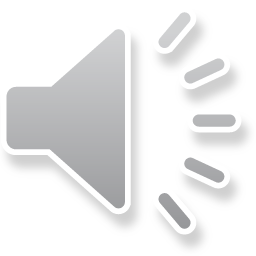 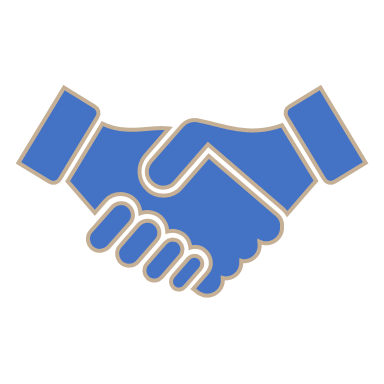 Thank You!
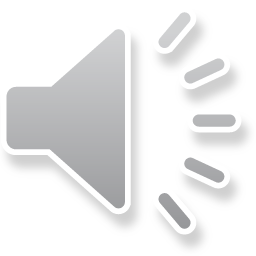